Уровни управления в МНК
В менеджменте принято выделять 3 основных уровня управления компанией
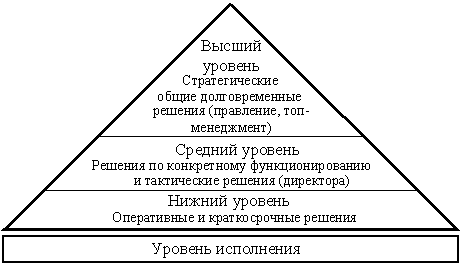 Высший 
Средний 
Низовой
Высший уровень
Представлен:
советом директоров
правление 
комитетом
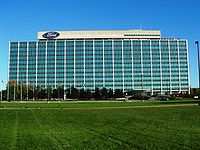 Средний уровень
Центральные службы:
Основная задача – обеспечение взаимоотношений всех подразделений компании по функциональным линиям.
Число служб достигает 15 – 20 в американских компаниях, 8 – 12 в западноевропейских и японских.
Низовой уровень
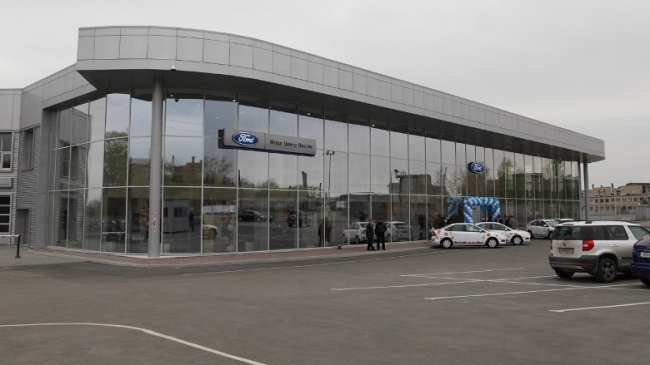 Составляют производственные, сбытовые и прочие подразделения компании. Расположены по всему миру и подчиняются центральному офису – материнской компании.  Во главе стоит управляющий или менеджер.
Совет директоров
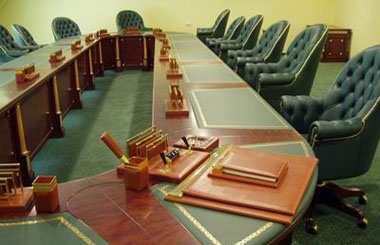 США: минимальное число членов в различных штатах варьирует от одного до трех.
В Великобритании: минимальное число членов равно двум.
Во Франции: численность членов варьируется от 1 до 12.
В ФРГ: число членов не менее 3, но может включать и большее их число, кратное трем.
Правление
Формируется советом директоров. Численность 15 – 20 человек. Возглавляет - президент
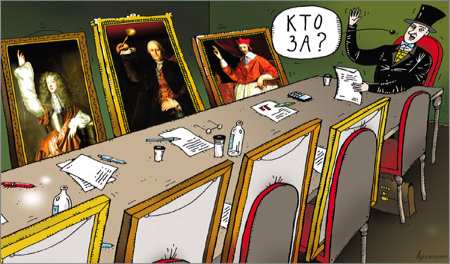 Комитеты
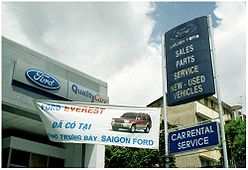 Основная функция – консультационная. Численность от 3 до 5 человек.
Бывают: информационные, совещательные, административные, оперативные и контролирующие.